2024-2025
January 2025 Month At A Glance(MAG)
Ms. F. Tuff
January 2025
ELA
Picture Sequencing
Antonym Picture Matching
Weekly Spelling Words/Write Sentences/Test 

Math
Pictographs/Bar Graphs
Measurement (with pictures)

Science
ULS—Energy is Everywhere—Unit 17

Social Studies
Good Citizenship Skills
Rights & Responsibilities
Welcome!! Our class will be exploring the following topics this month.
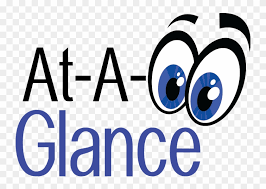 2
January 2025
Reading
ULS-Current Events/Breaking News

Life Skills
Reading a picture menu
Writing-Cursive & Manuscript

Social-Emotional-Behavioral
Card/Board/Online Games 
Dr. Martin Luther King  Jr Activities

Required Curriculum-ULS (Unique Learning System)
Unit 17—Energy is Everywhere—Physical science
(Identifies and explains various types of energy.)
Welcome!! Our class will be exploring the following topics this month.
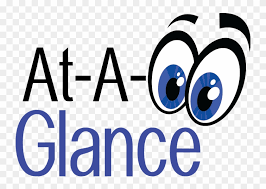 3
January 2025
Work on Individual IEP Goals
IEP Goals and Objectives (Weekly-Wednesday)
Progress Monitoring—Bi-weekly (Wednesday)

Vocational/Job Skills
Identifying various occupations (where your interest may lead you)
Welcome!! Our class will be exploring the following topics this month.
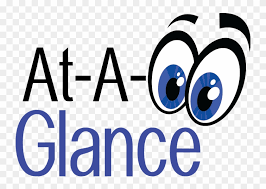 4
Remember!!
Please read with your child and reinforce skills DAILY!!!
Beginning of Second Semester---January 6th 
Special Olympics Bowling Tournament---January 9th @ 10 AM—Bowlero Augusta
Report Cards---January 14th
Dr. Martin Luther King Jr. Holiday---January 20th
School Hours—7:25 am to 2:15 pm
Please feel free to contact me if you have any questions or concerns.
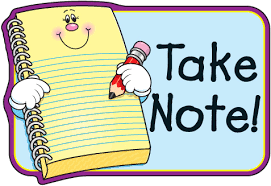 5
Everyone can LEARN!!
6
Just a little MOTIVATION!!
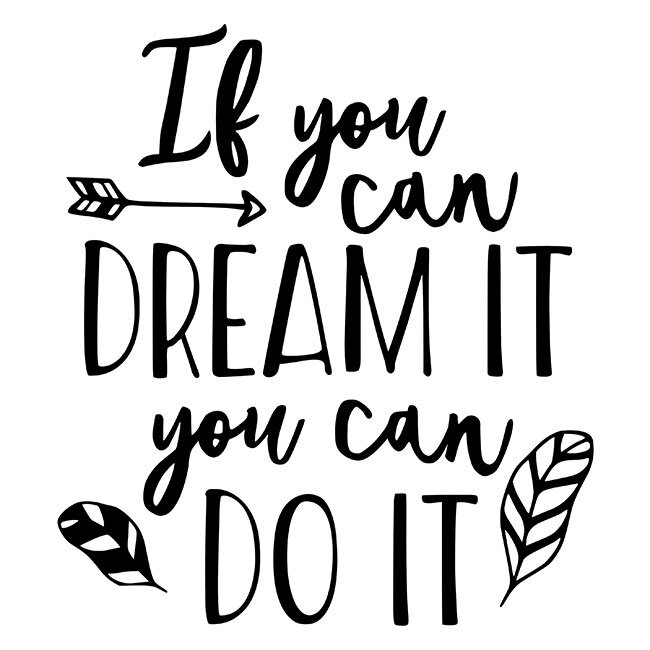 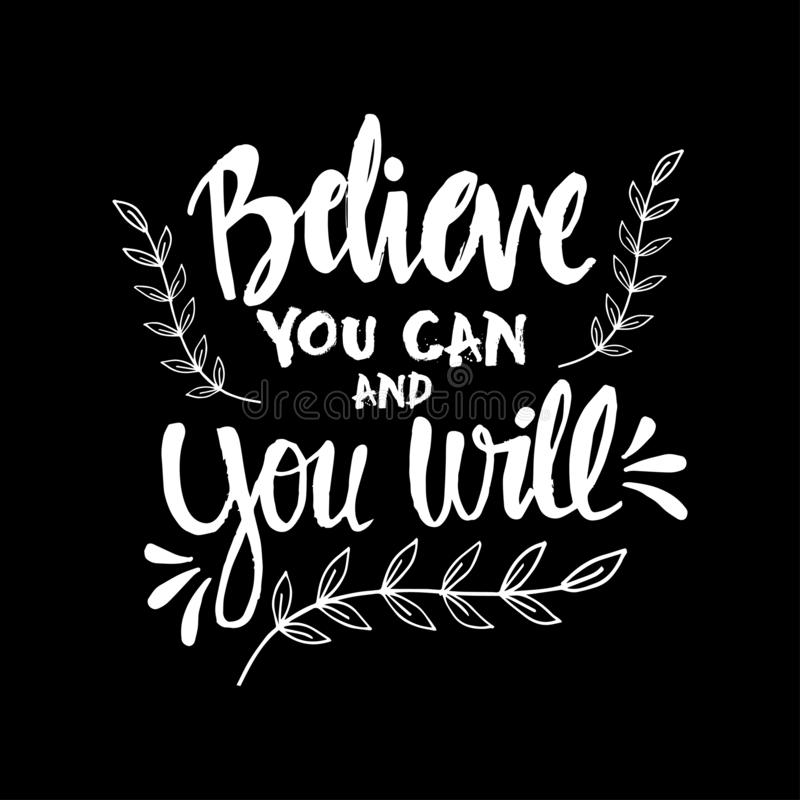 7
Additional Resources
www.ixl.com
www.starfall.com
www.pbskids.org
www.learningchocolate.com
www.spellingcity.com
www.abcya.com
www.turtlediary.com
www.Flocabulary.com
www.coolmath.com
www.boomlearning.com
8